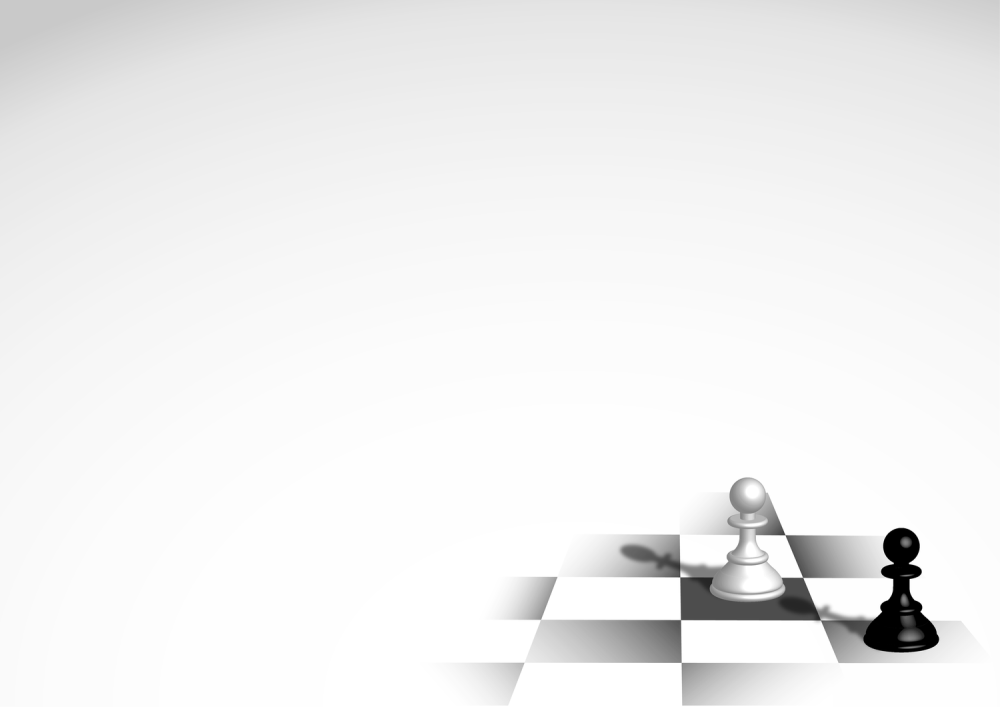 Интерактивная игра
«Шахматные головоломки»
Разработала: старший воспитатель 
МАДОУ-детский сад № 75 
Глинина Л.В.
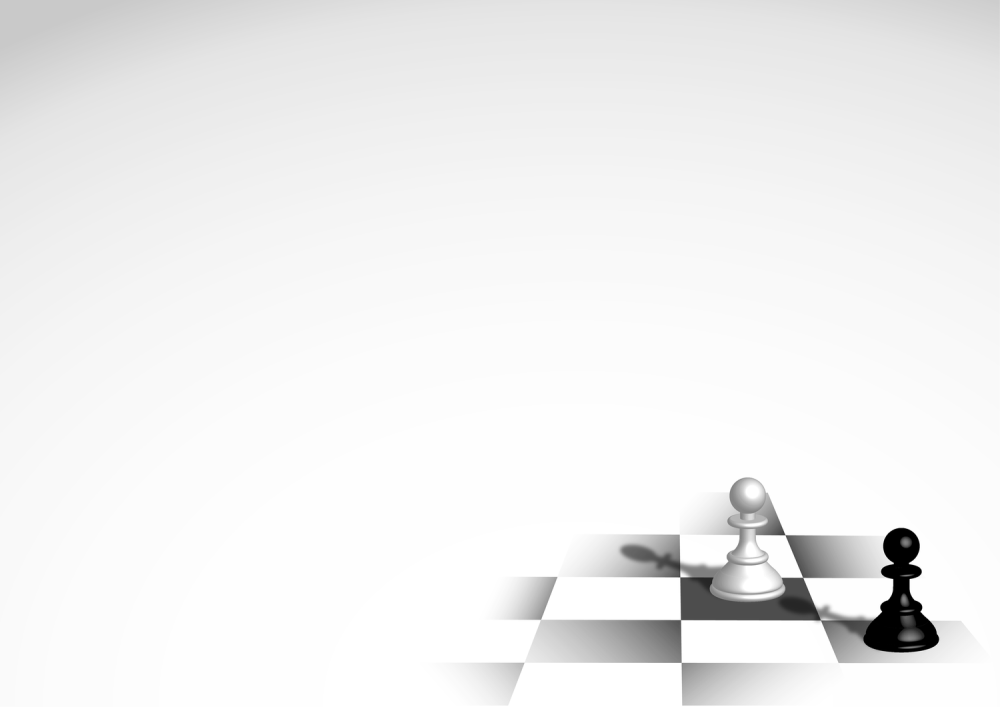 Найди лишнюю картинку
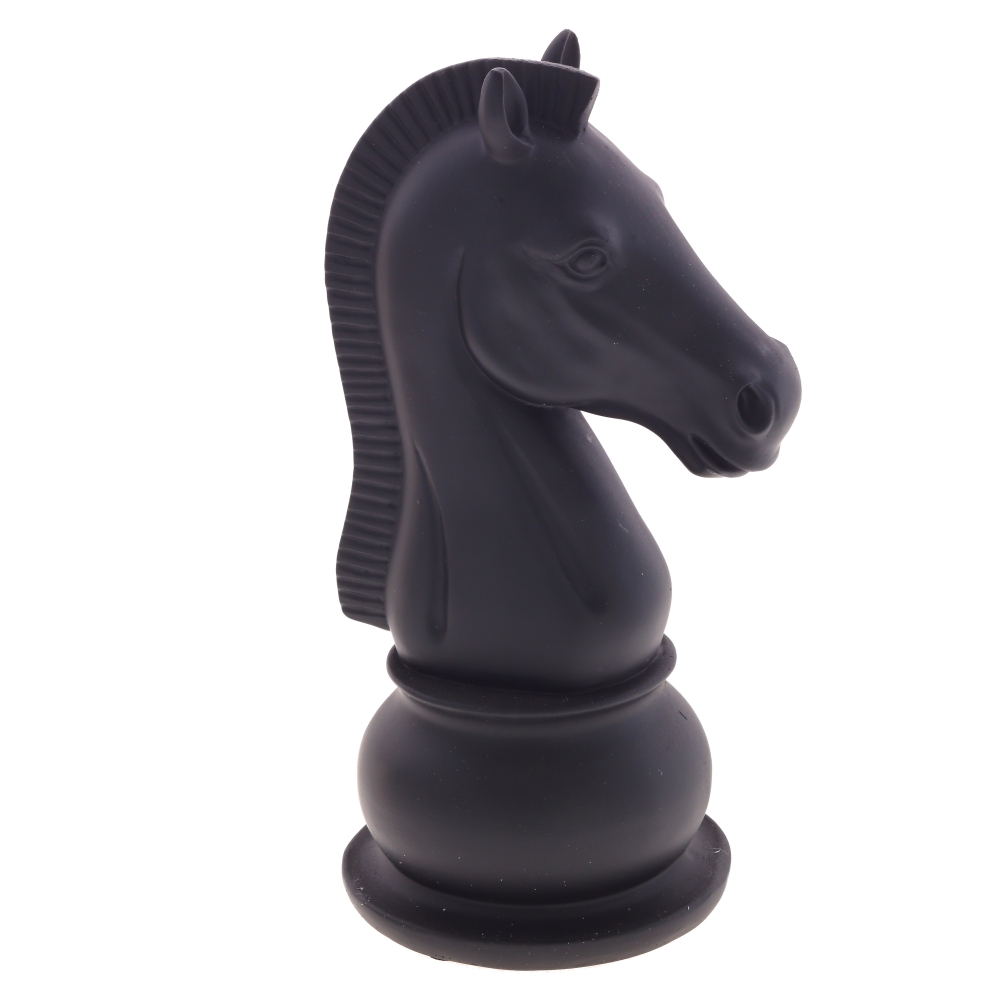 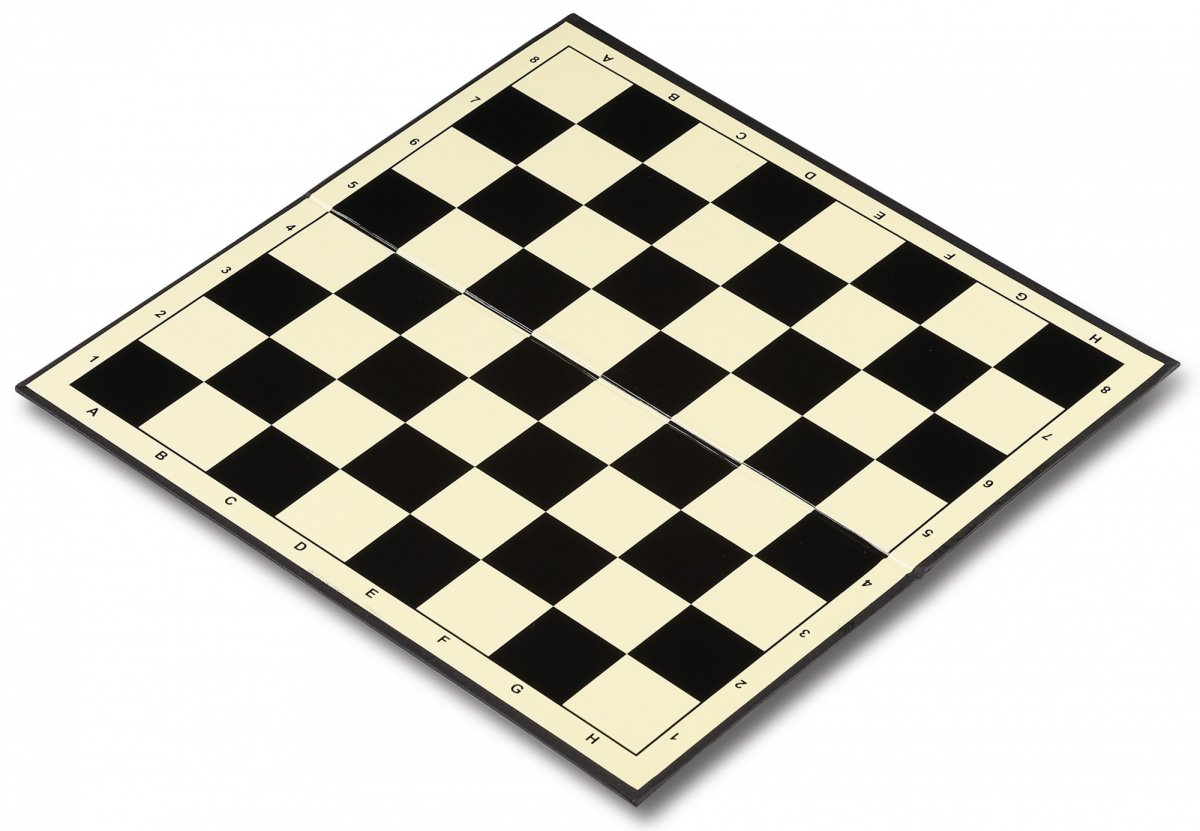 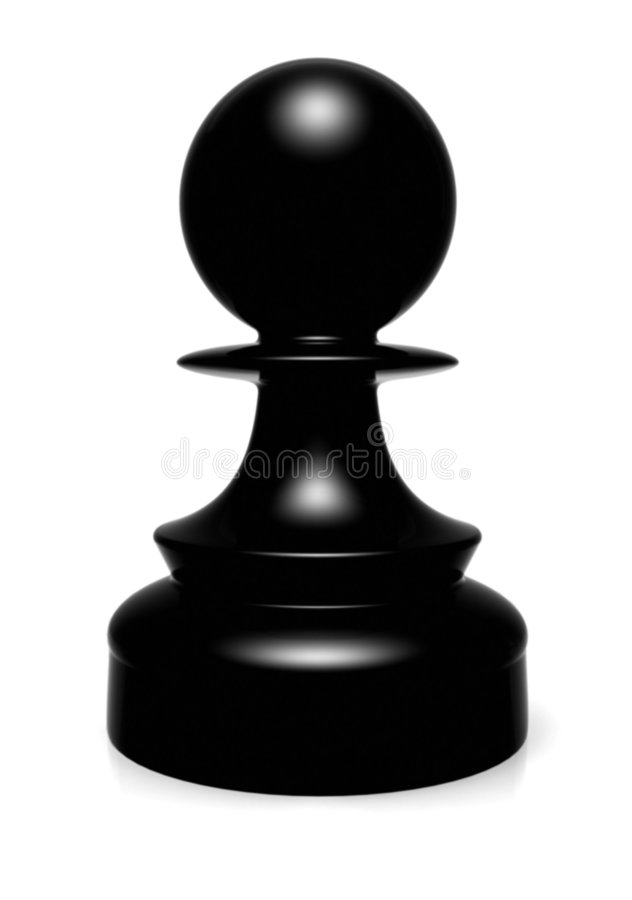 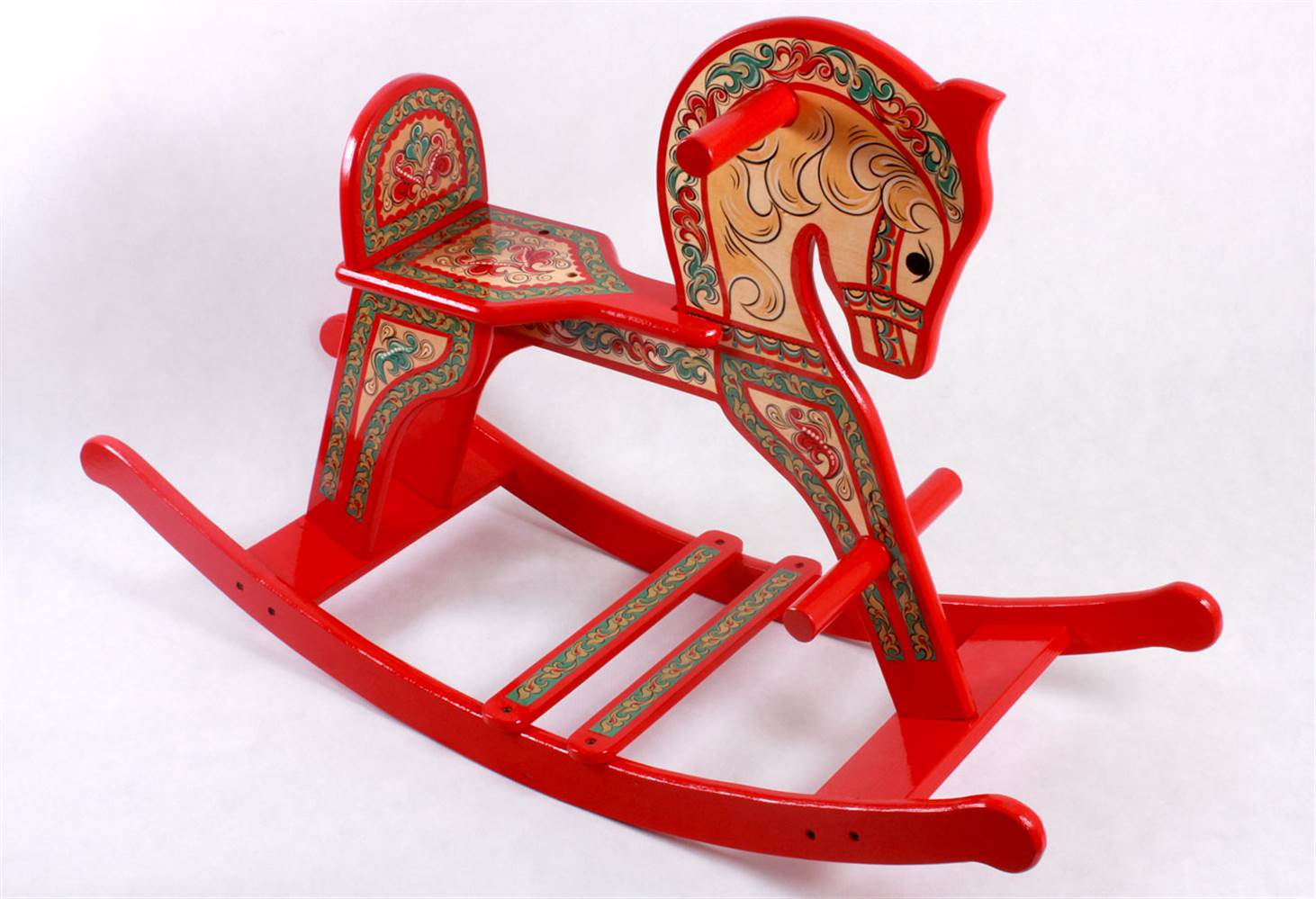 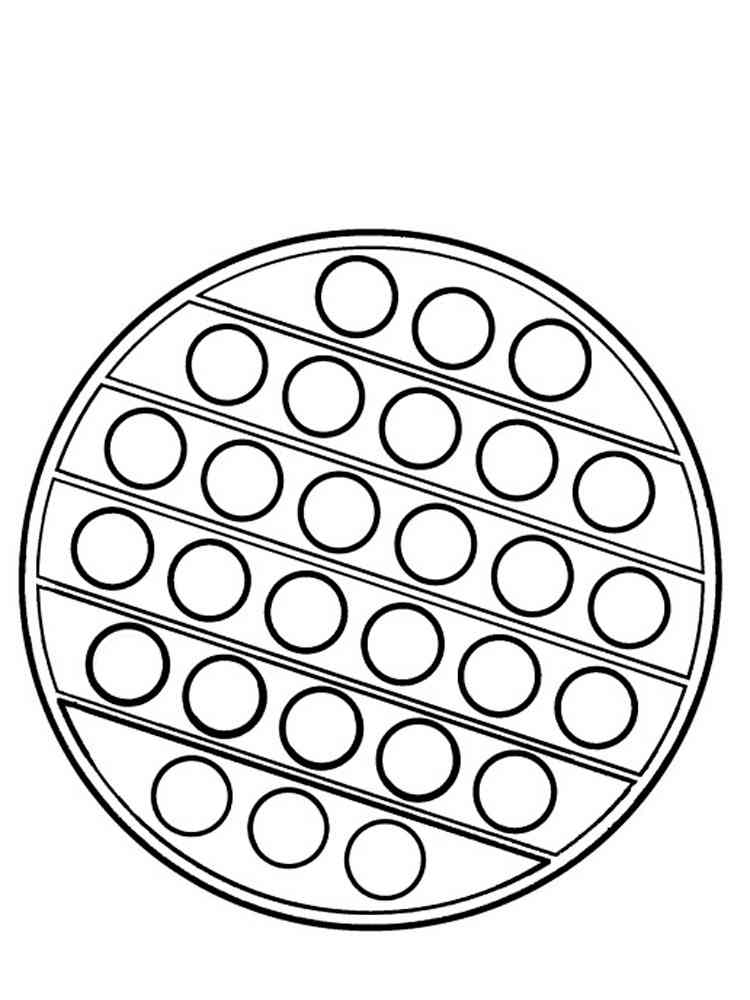 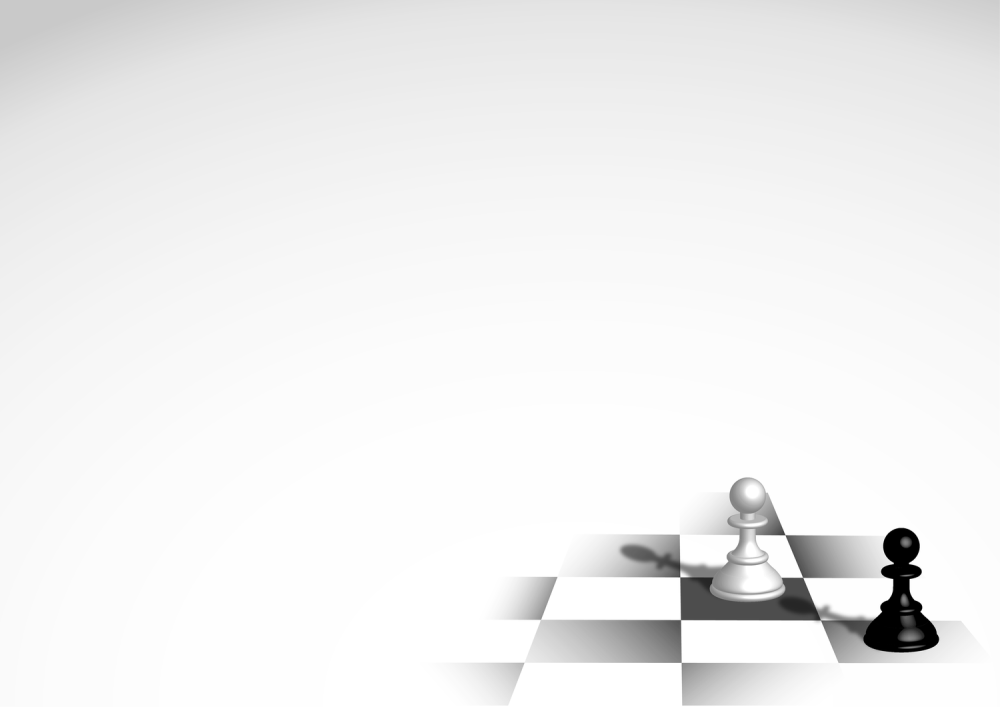 Шахматный поп-ит
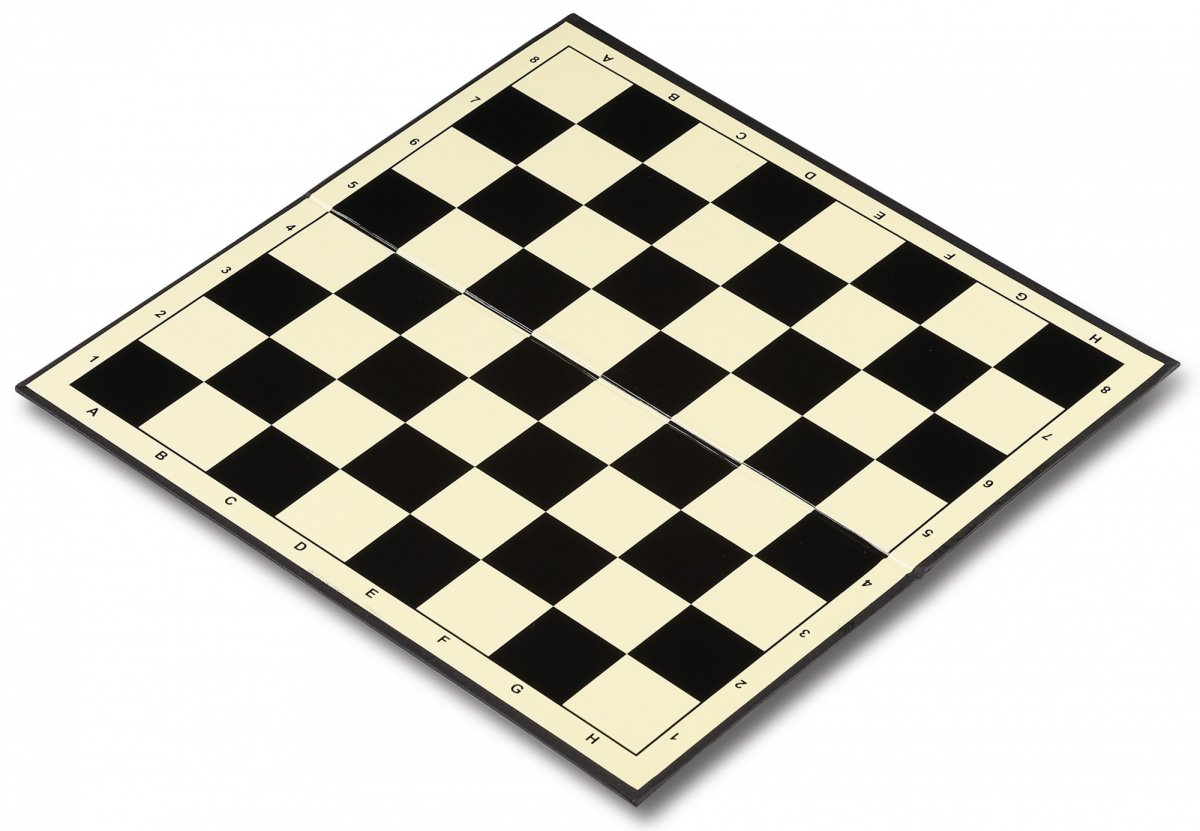 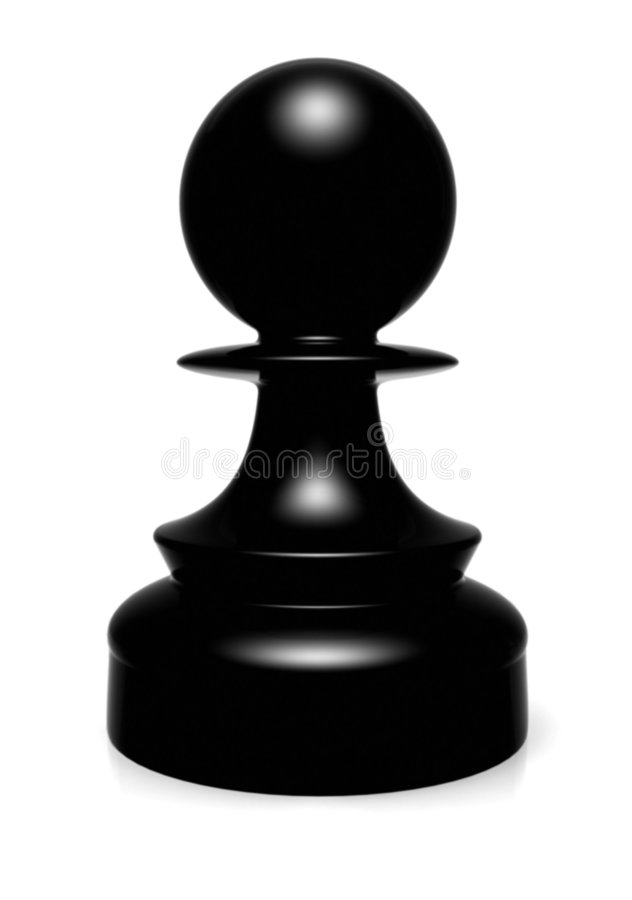 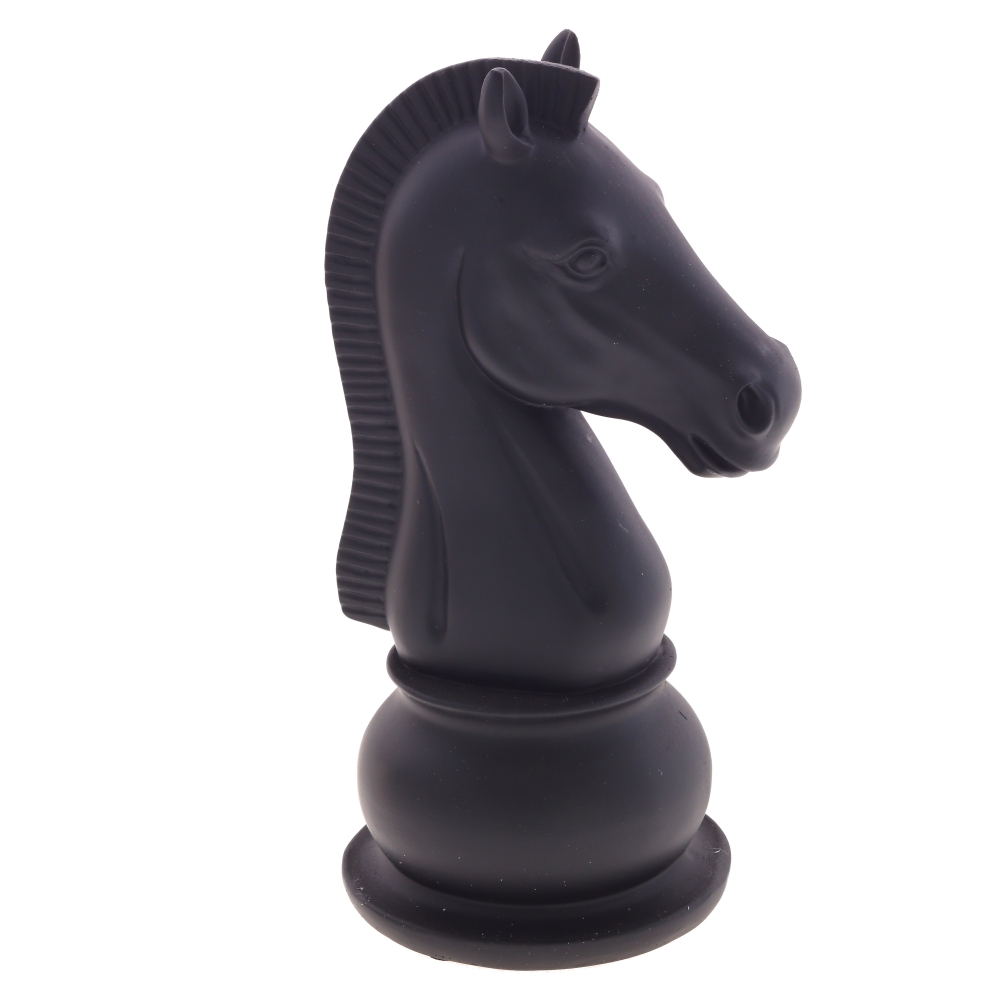 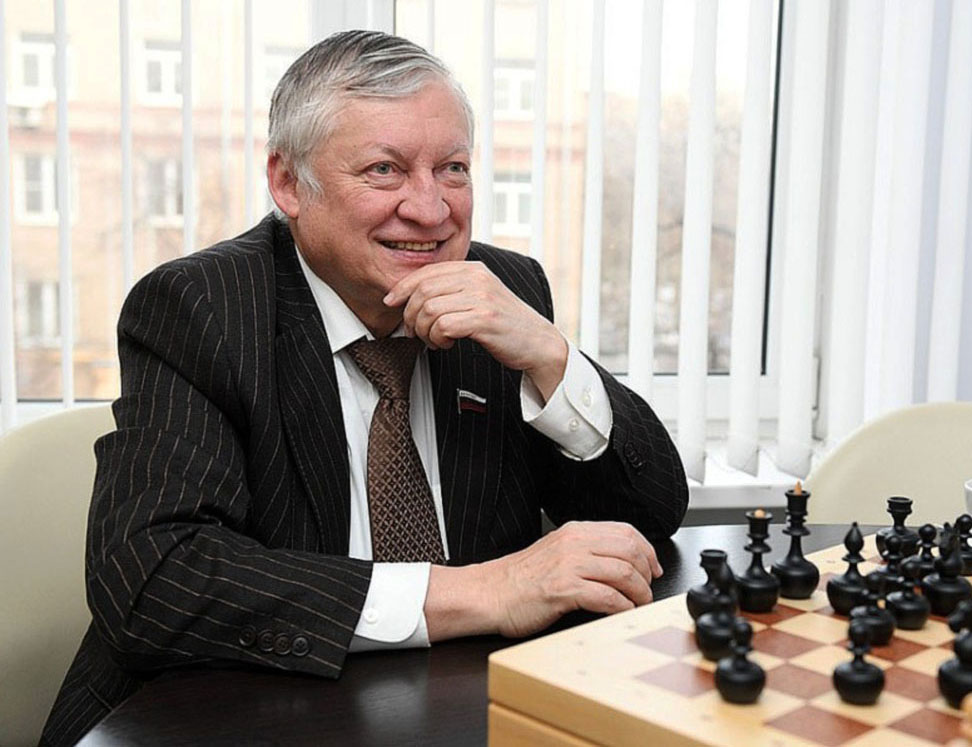 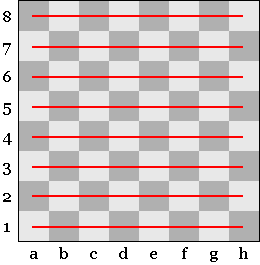 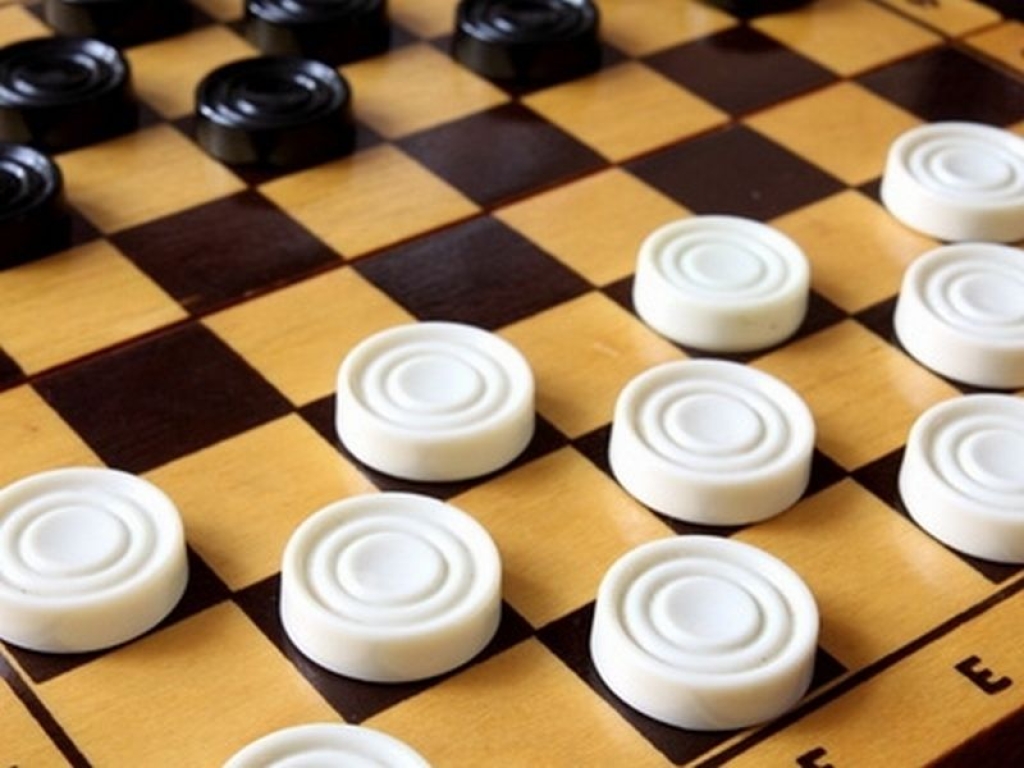 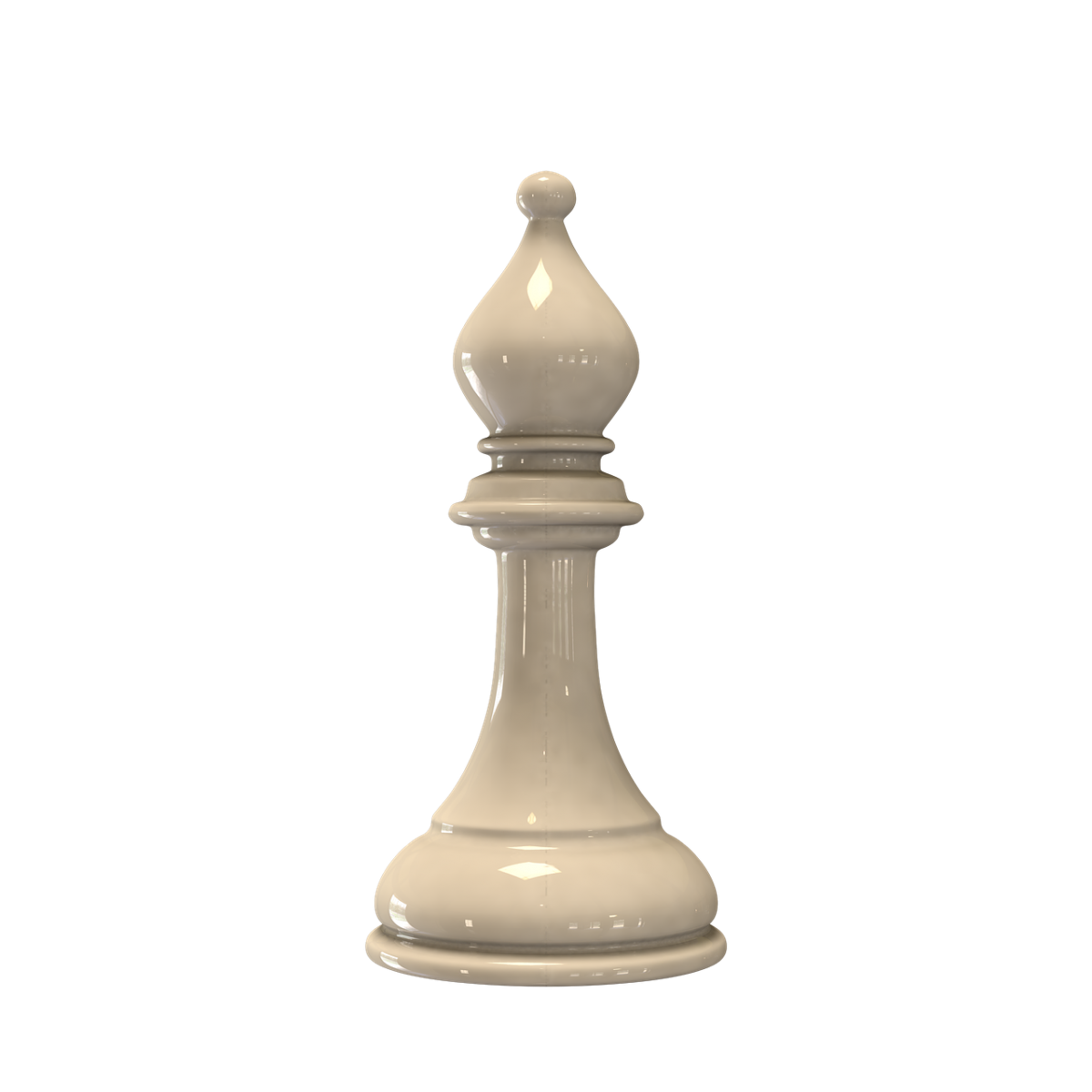 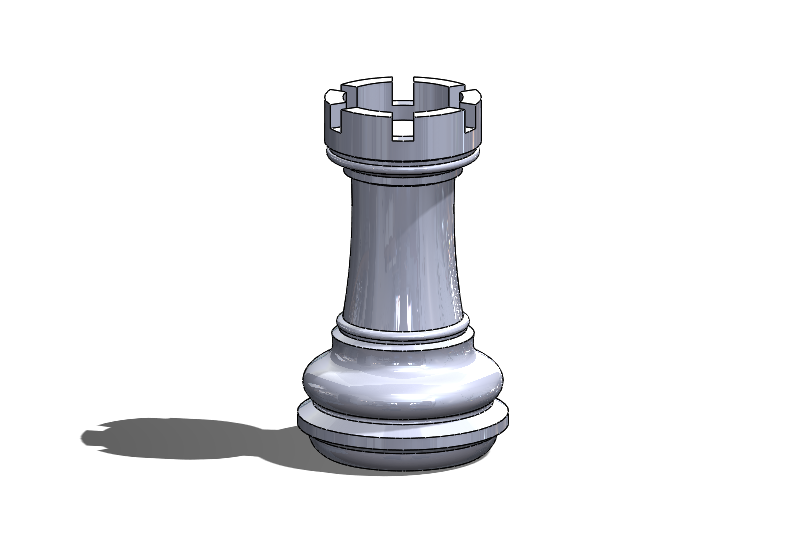 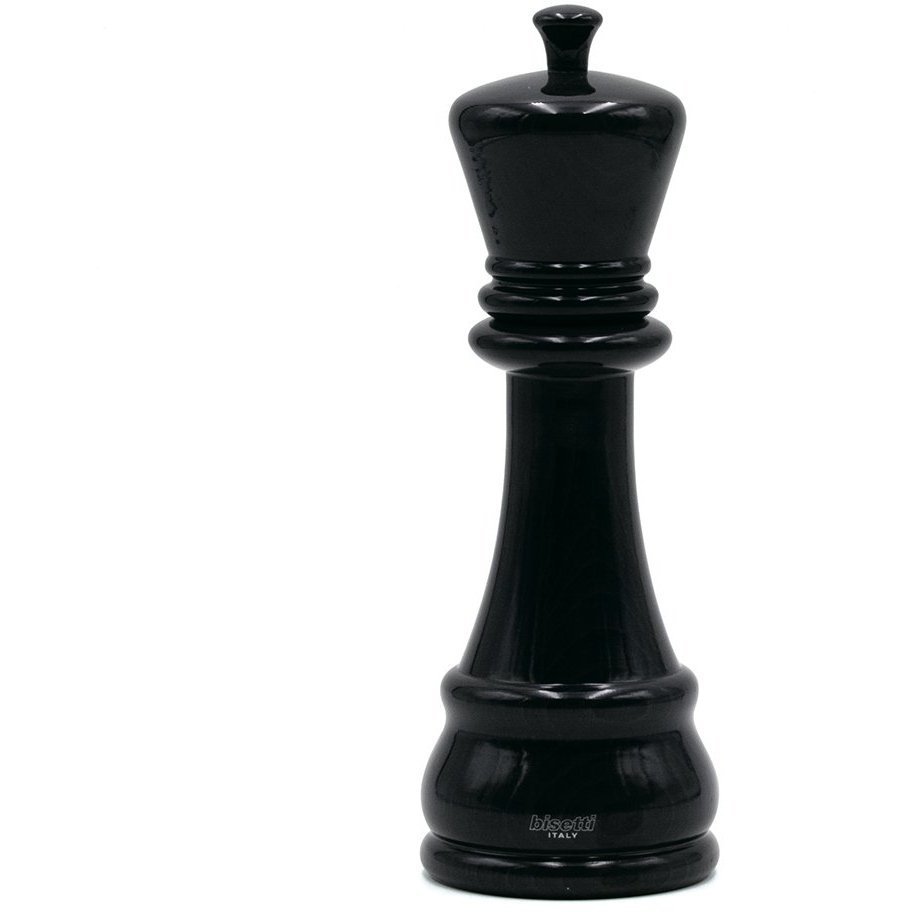 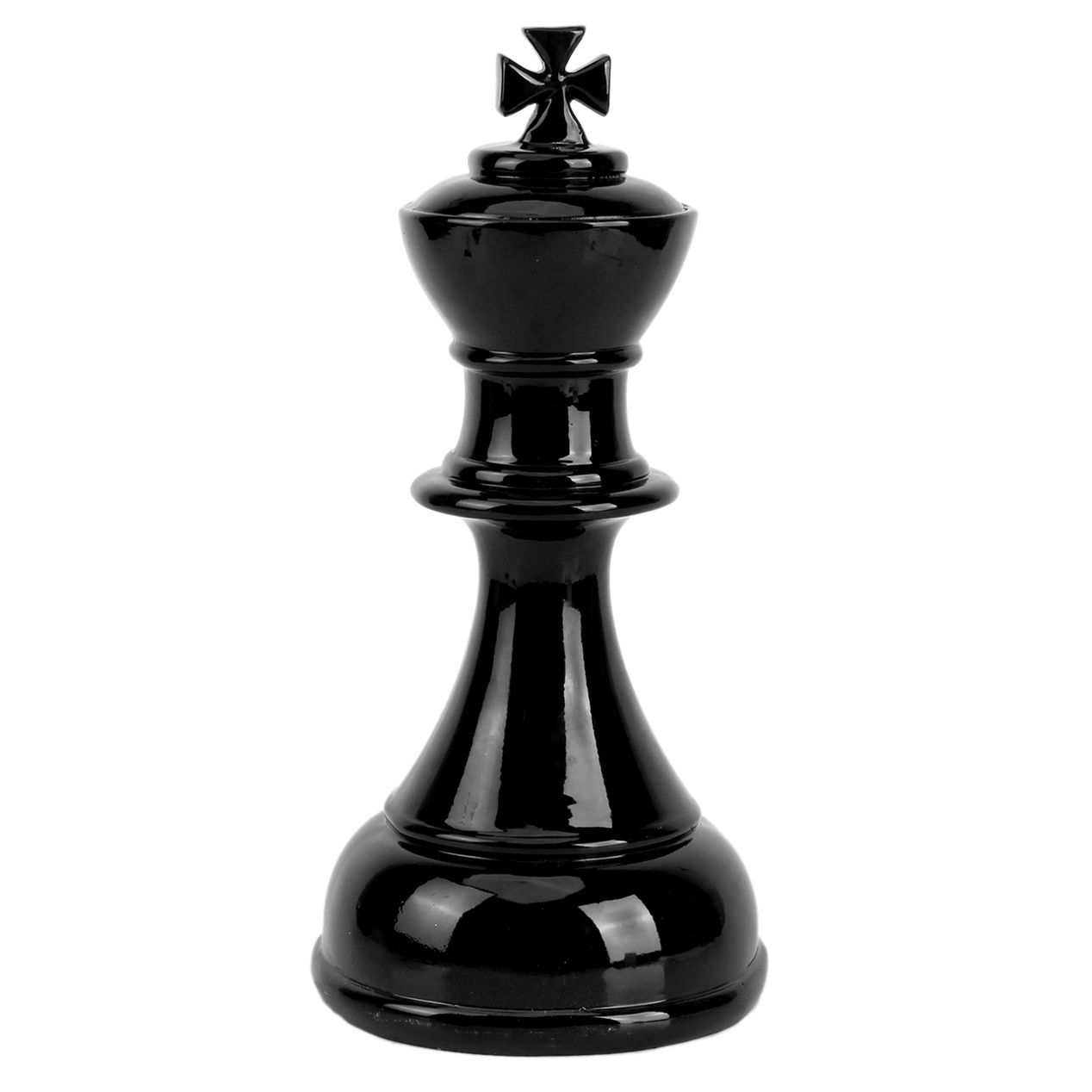 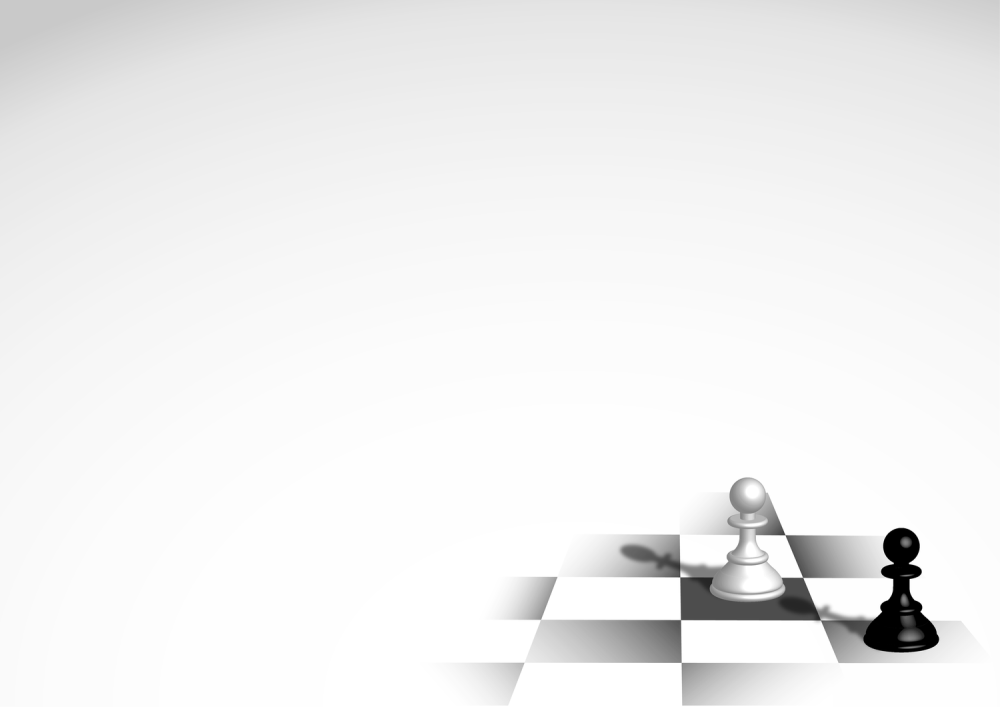 Найди названия шахматных фигур
КОНЬ
ФЕРЗЬ
КОРОЛЬ
СЛОН
ПРОВЕРЬ
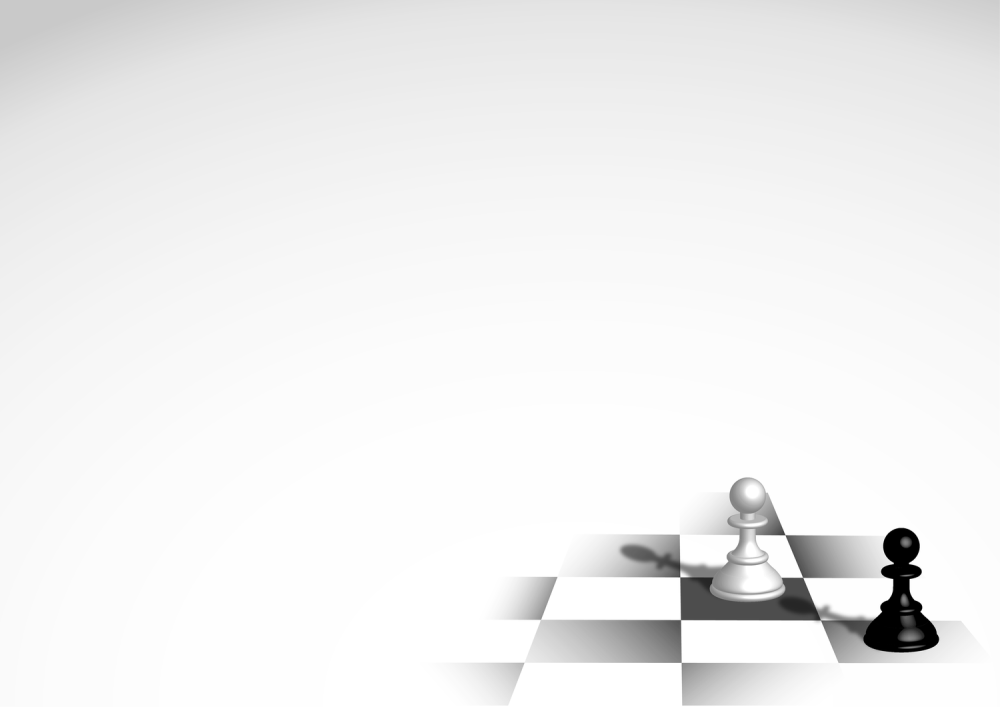 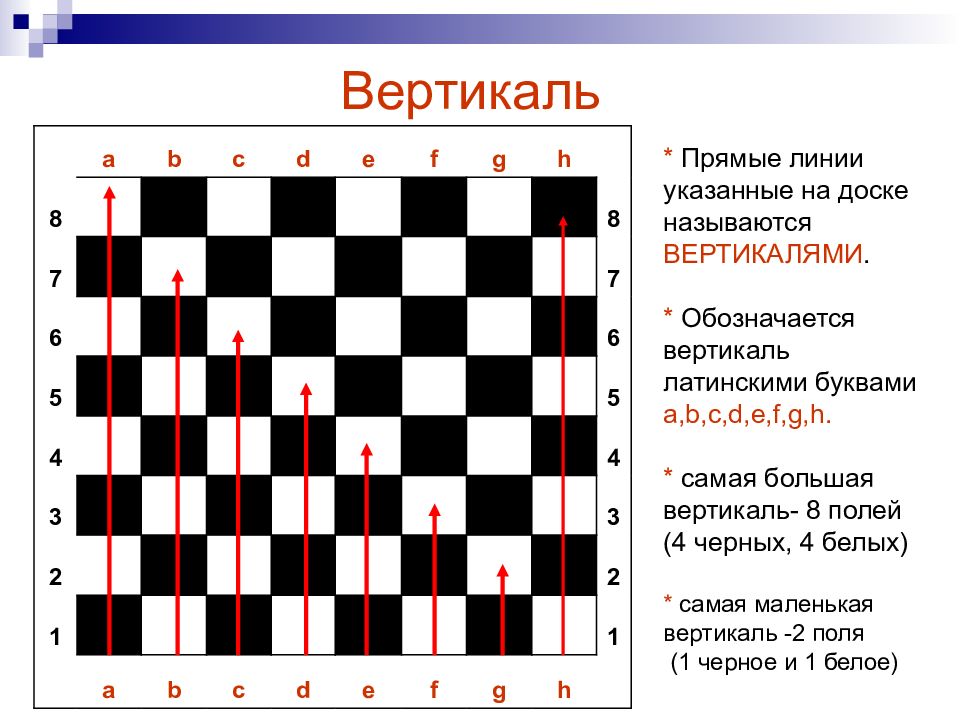 Что обозначают красные линии на шахматной доске?
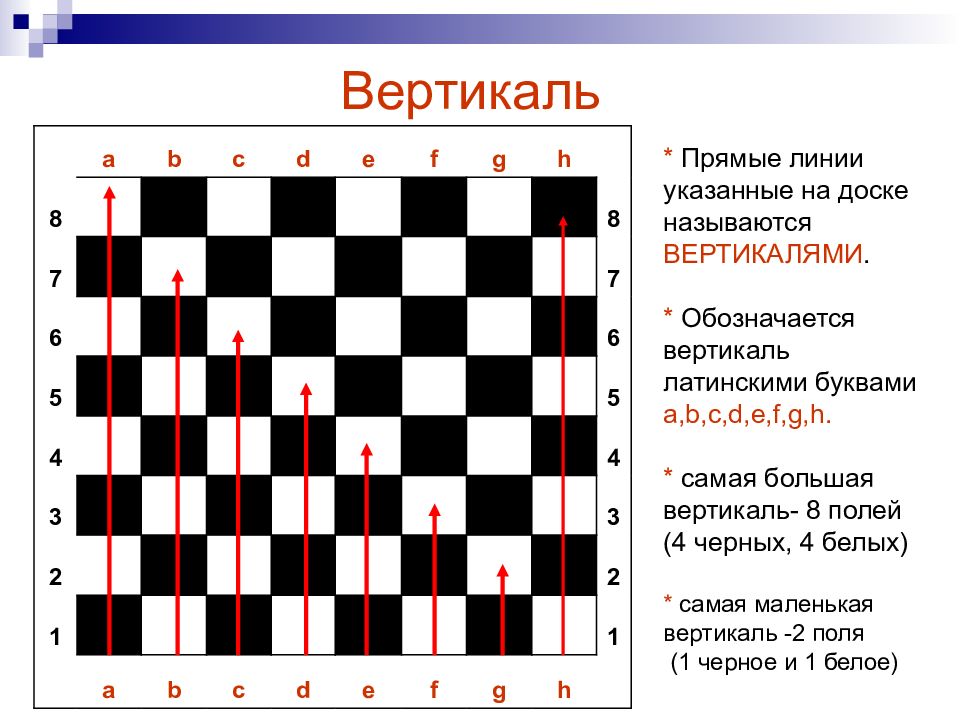 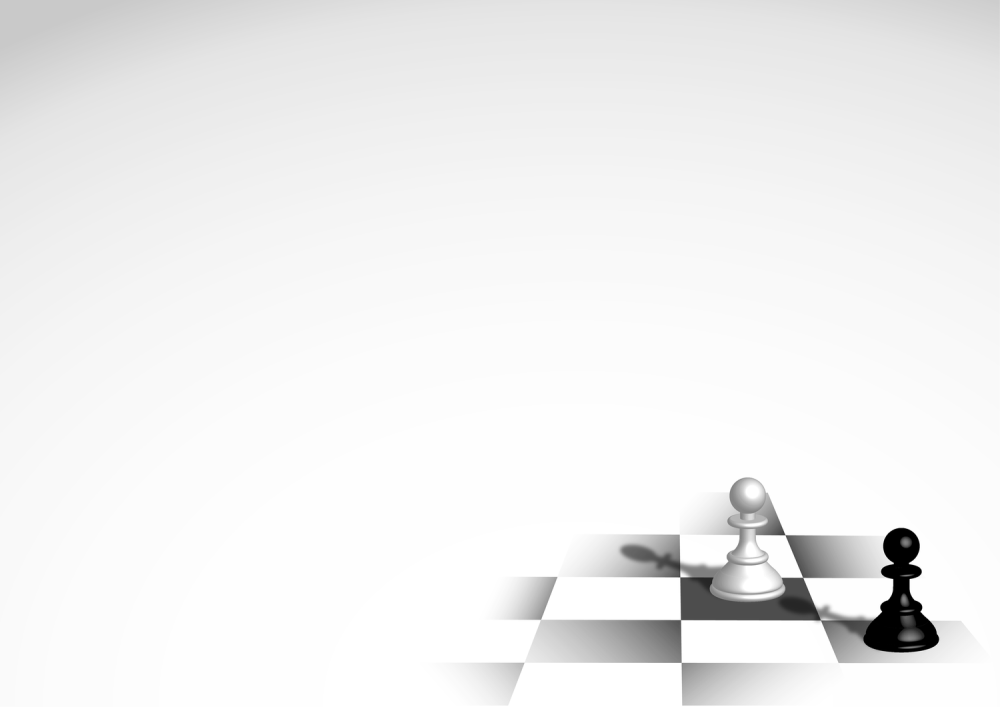 Помоги шахматной фигуре добраться в королевство
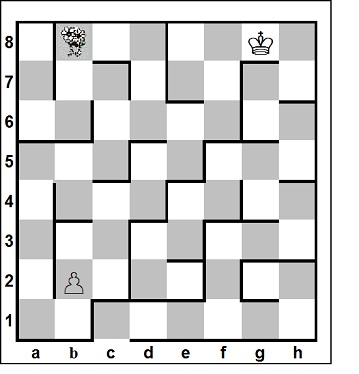 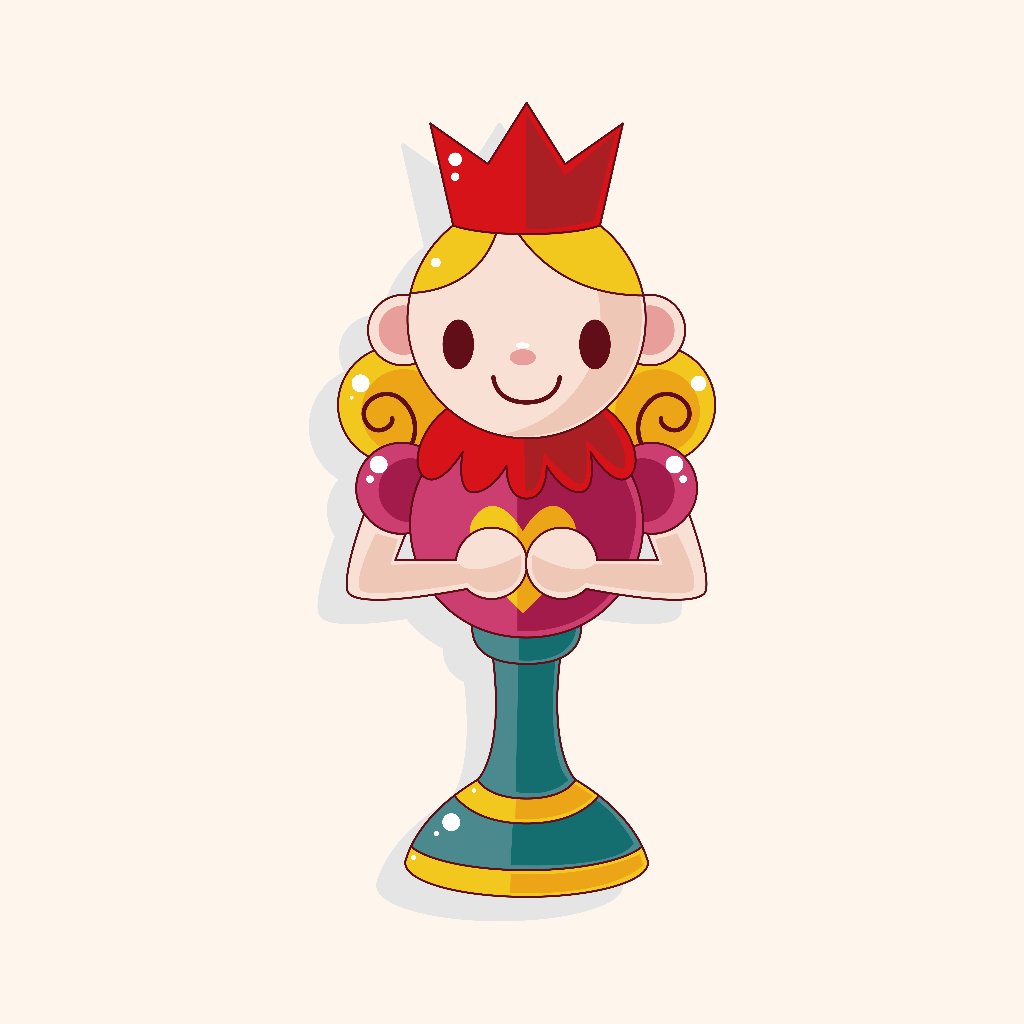 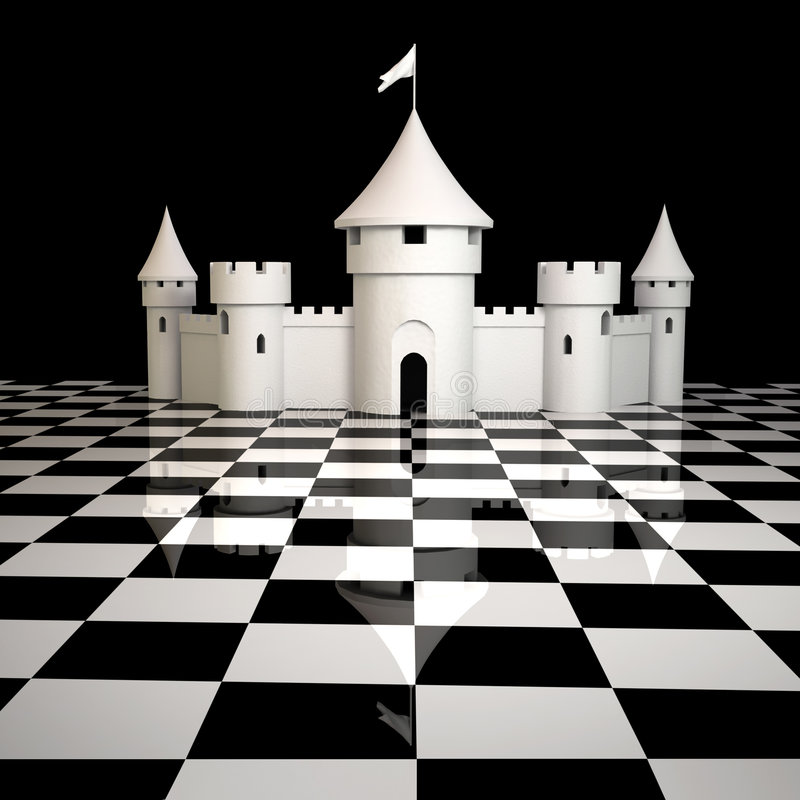 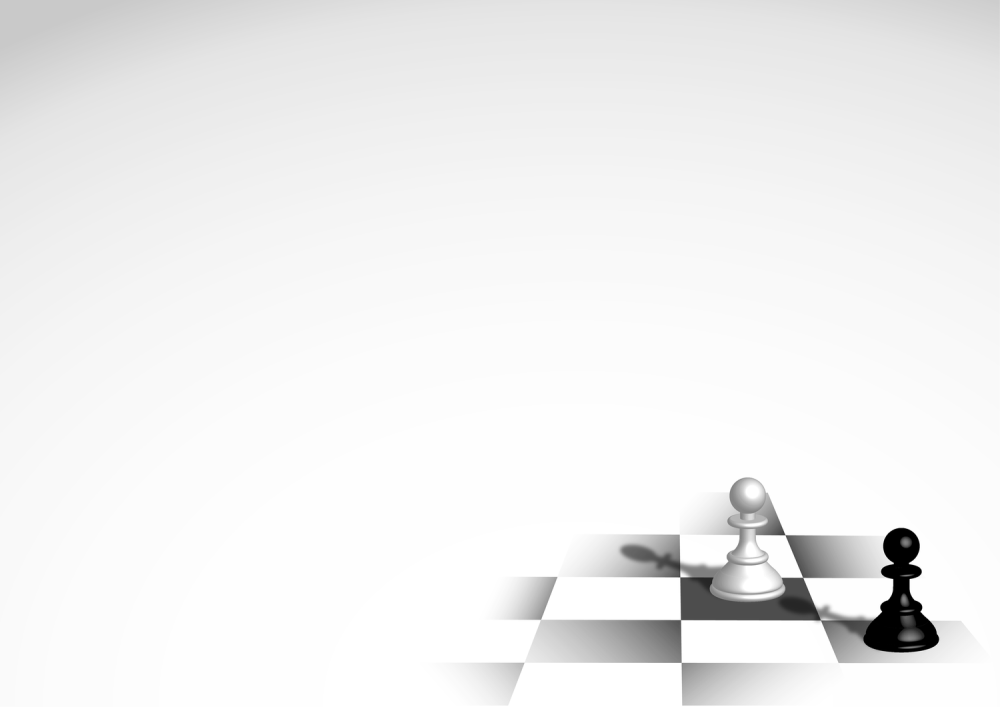 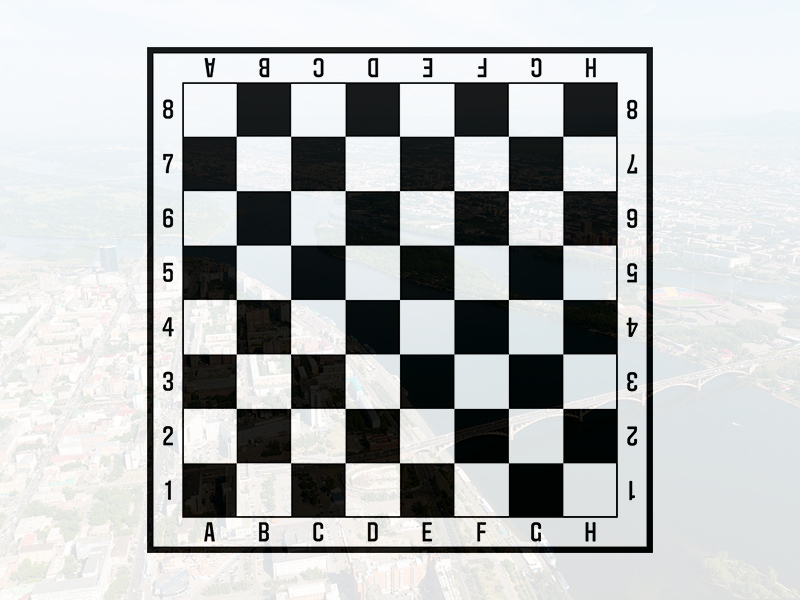 1. Найди белую диагональ В 7
2. Найди черную диагональ  G 7
3. Найди белую диагональ  F 3
4. Найди черную диагональ С 3
МОЛОДЕЦ!
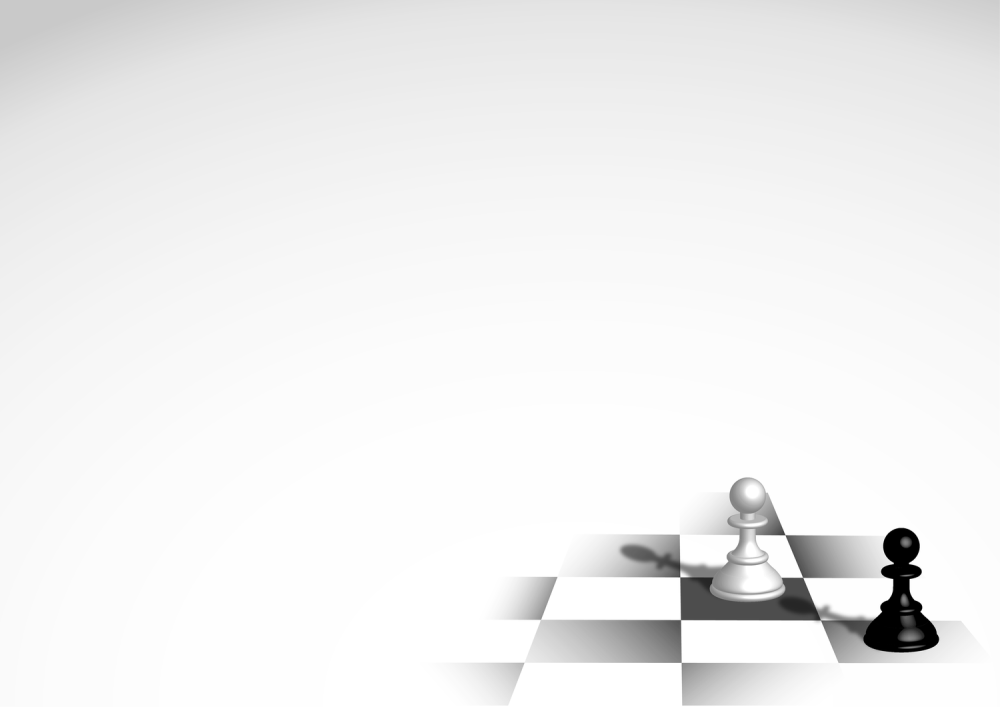 Найди пару-соедини стрелочкой
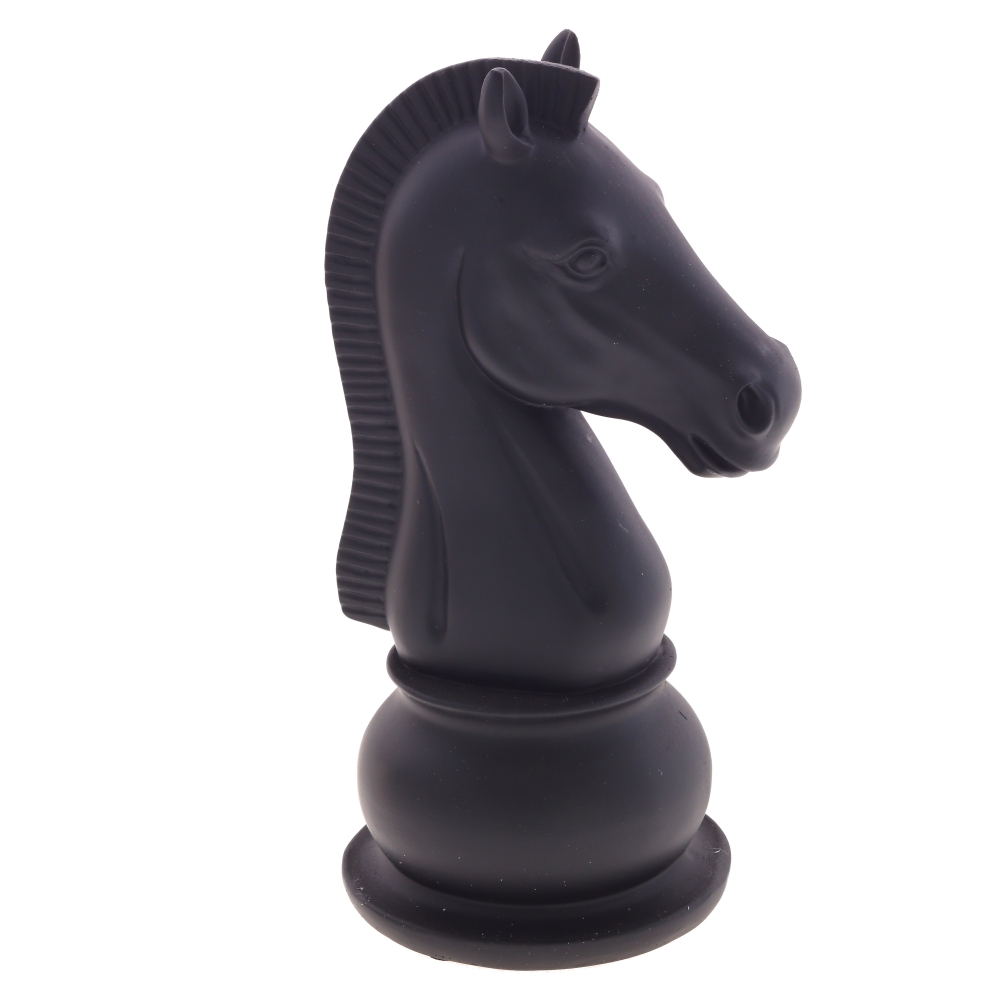 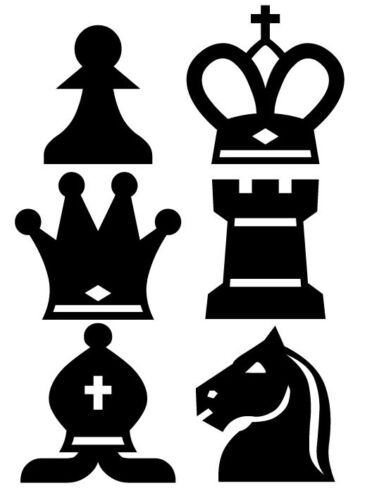 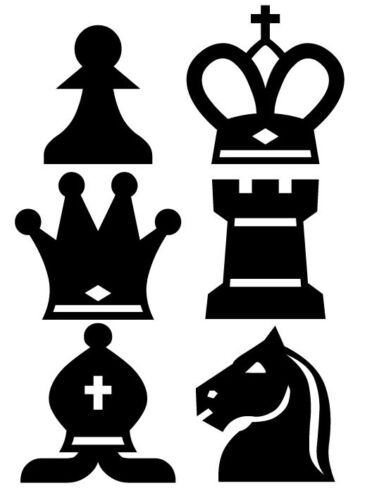 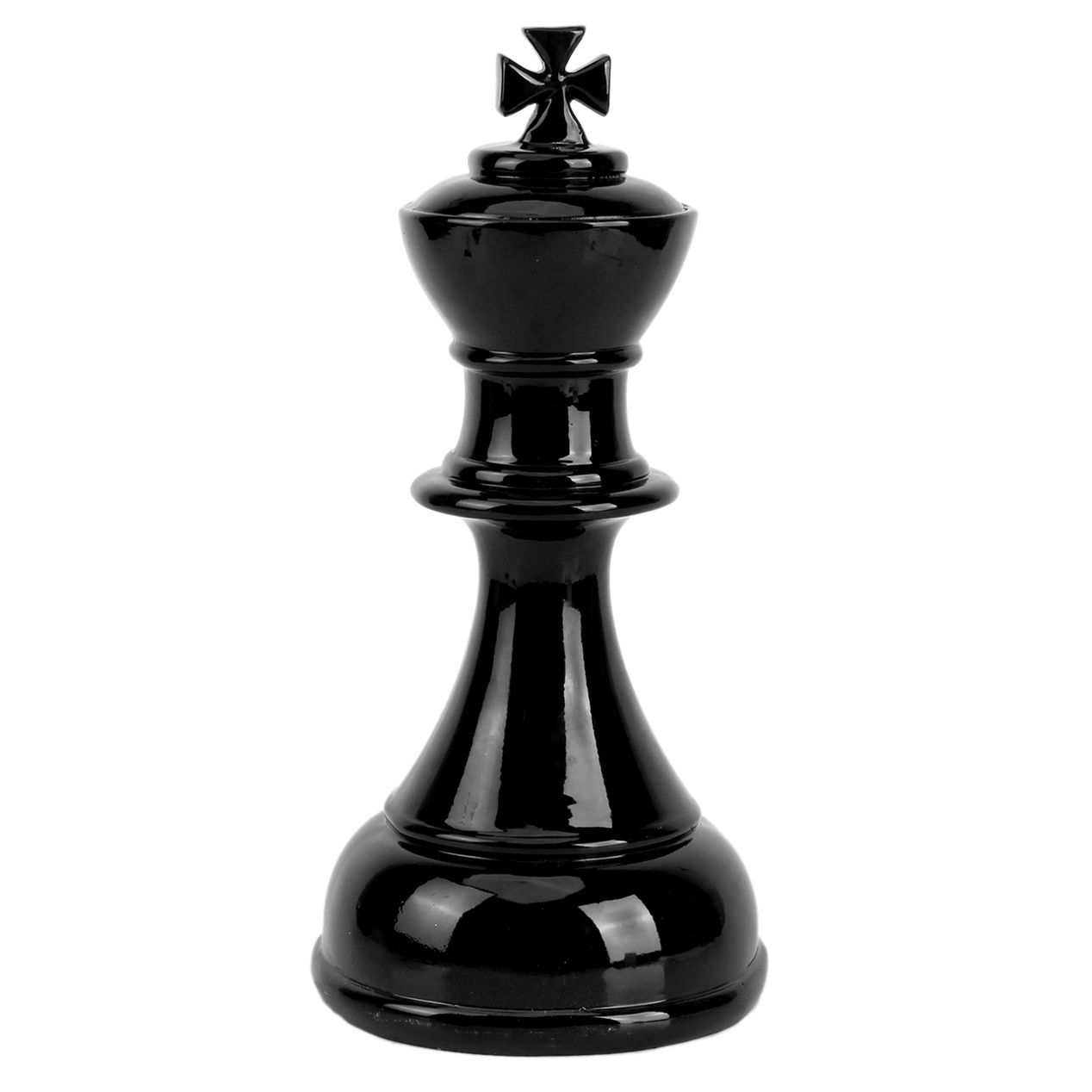 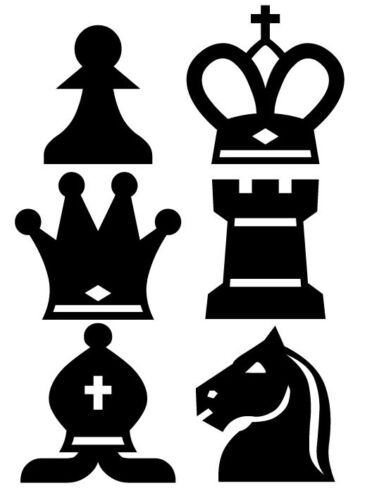 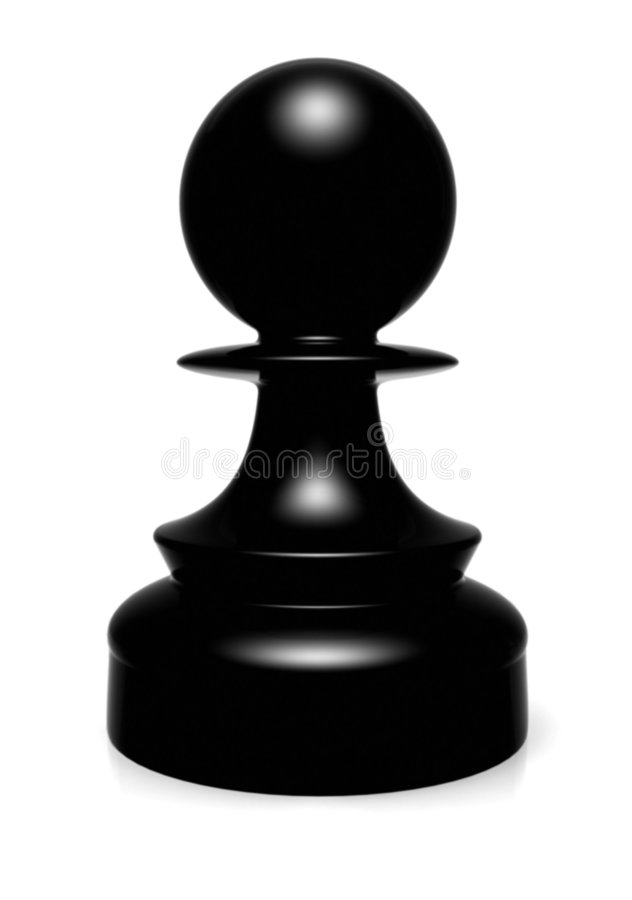 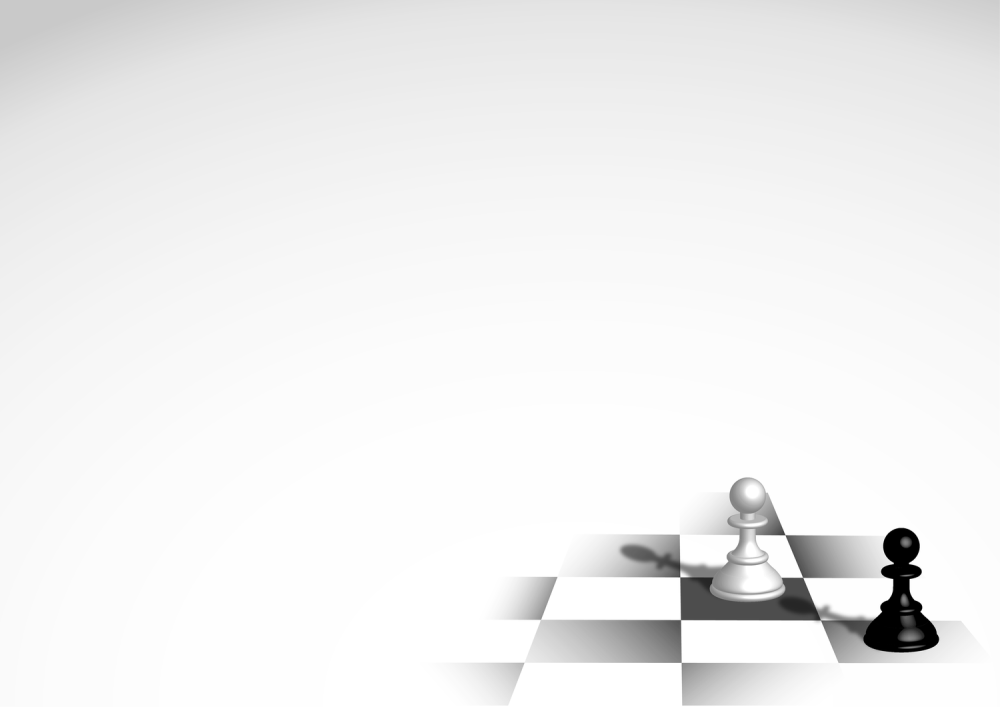 Какая шахматная фигура так ходит?
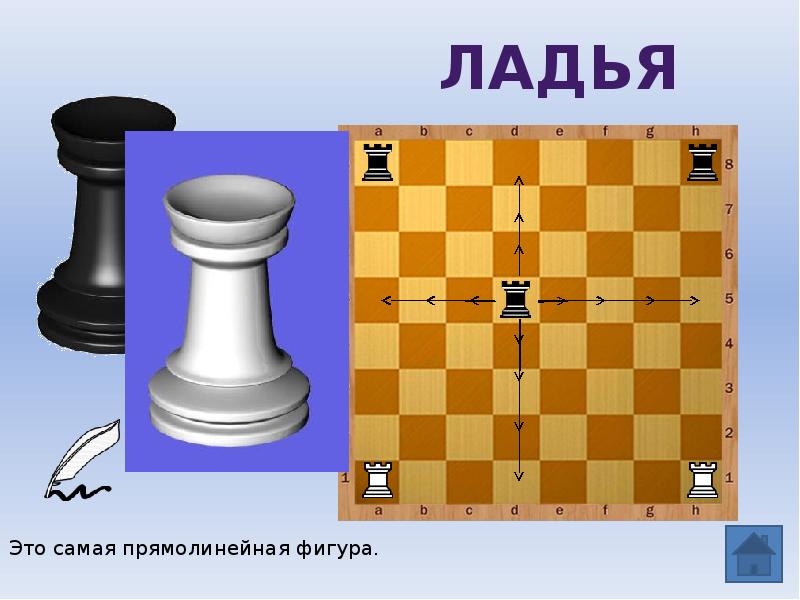 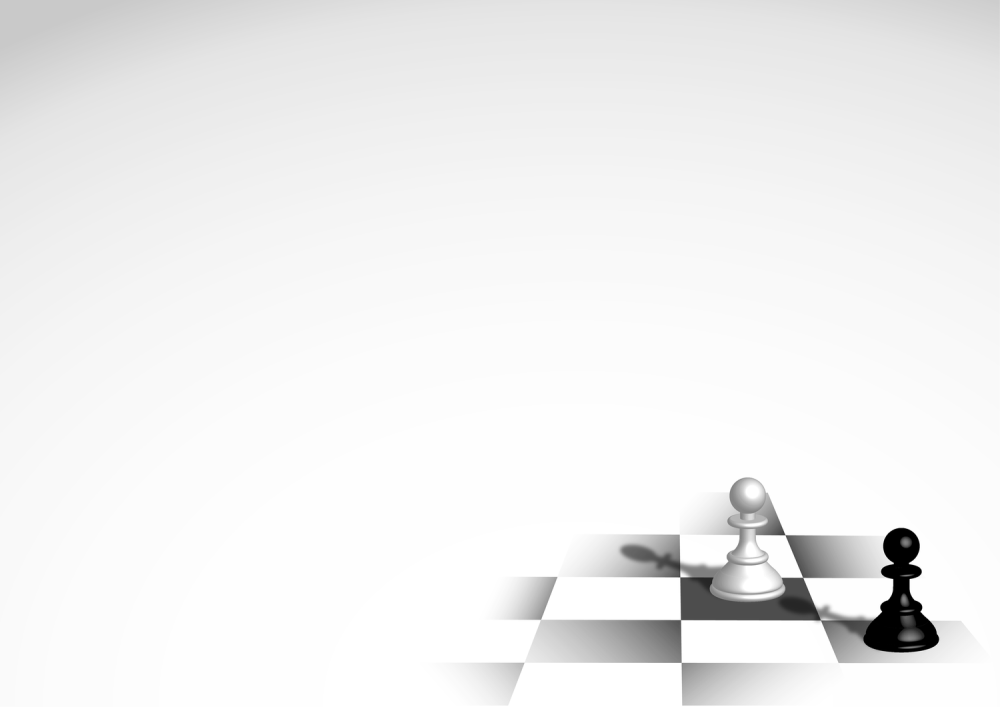 Назови ценность шахматных фигур
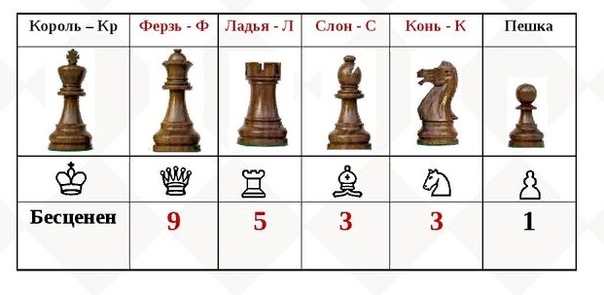 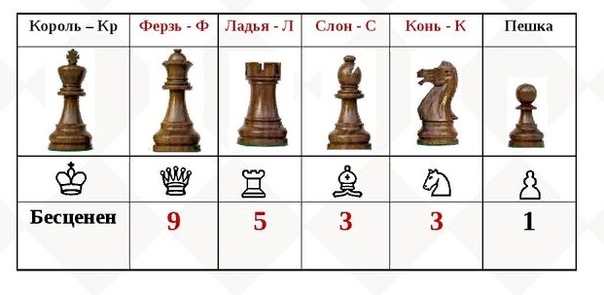 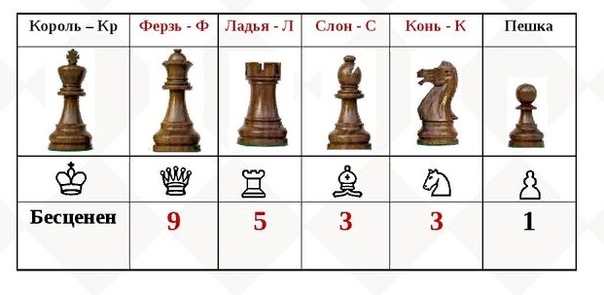 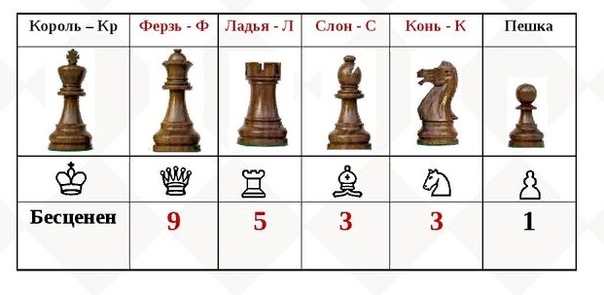 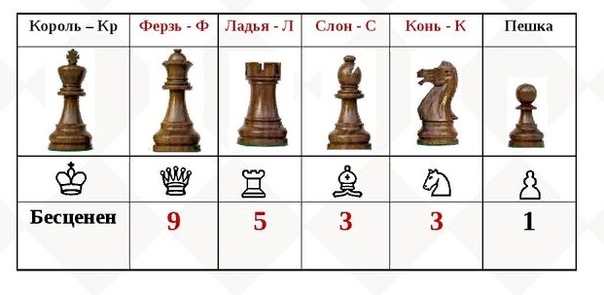 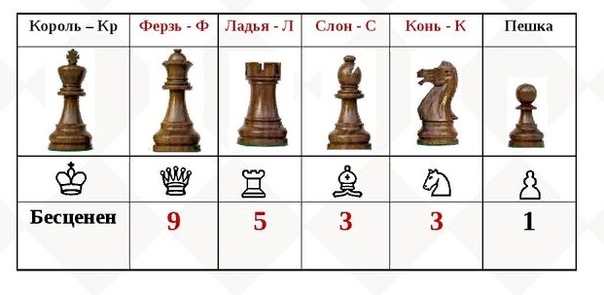 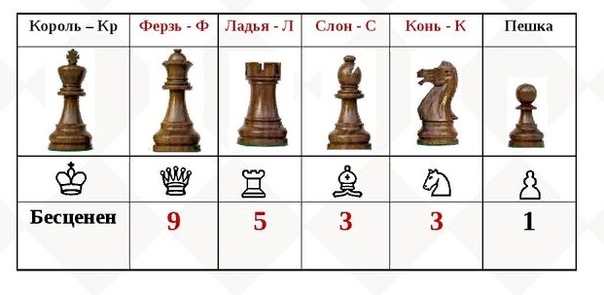 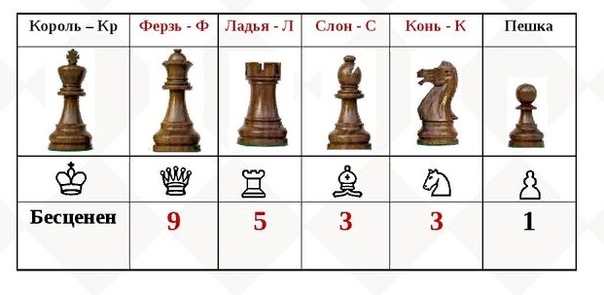